Business Objectives
HIGH VOLUMES
HIGH VALUE
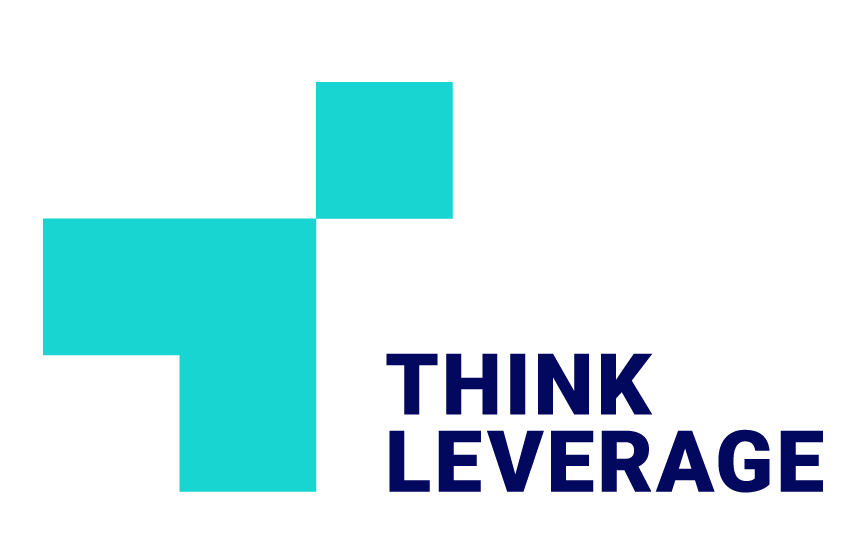 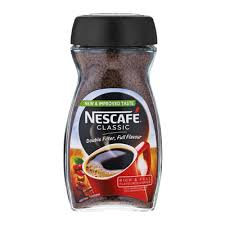 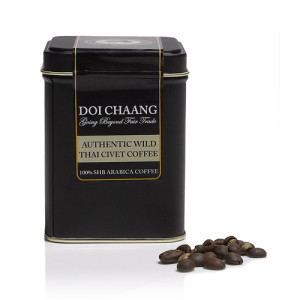 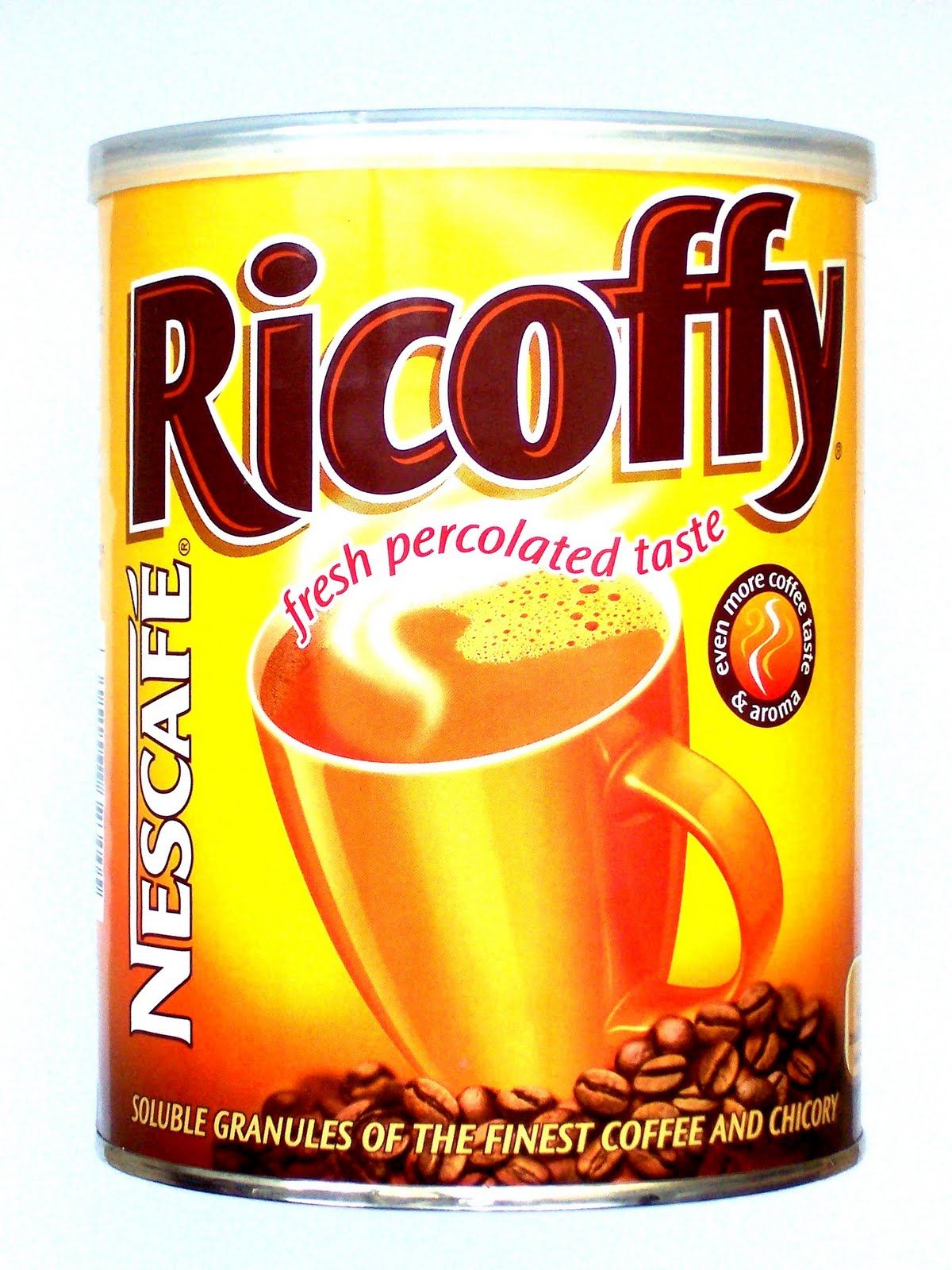 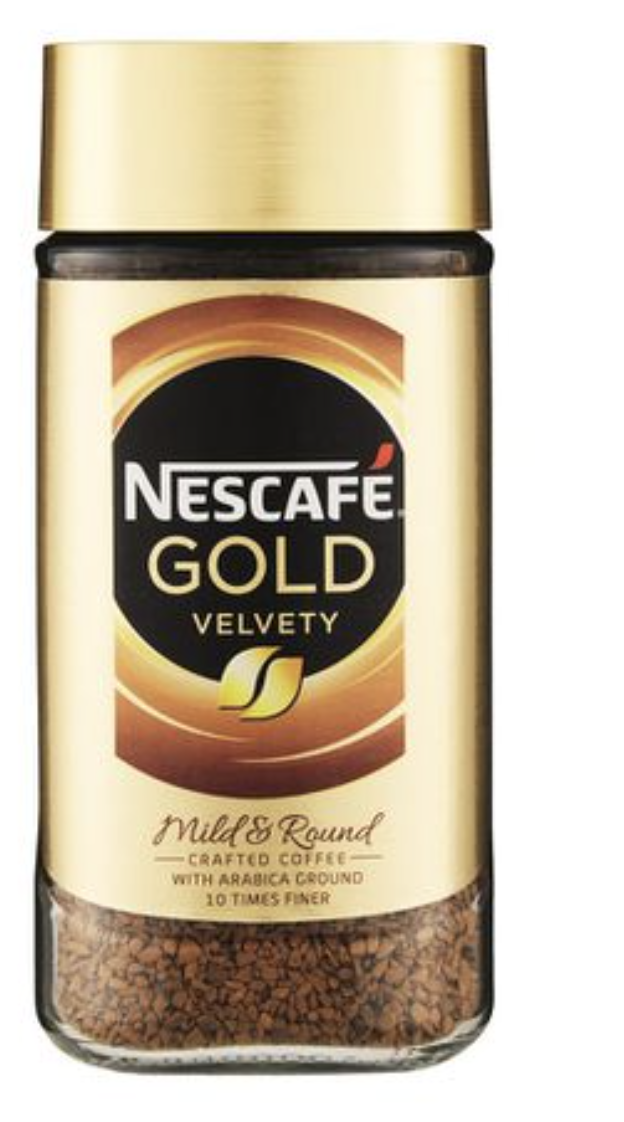 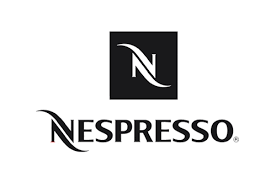 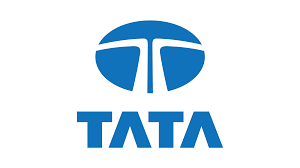 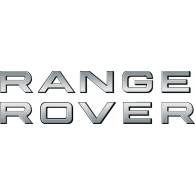 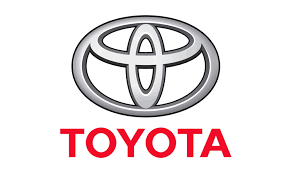 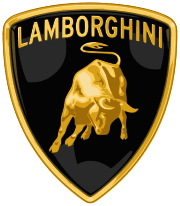 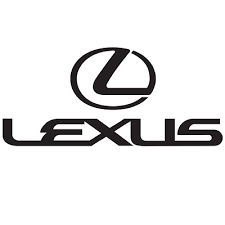 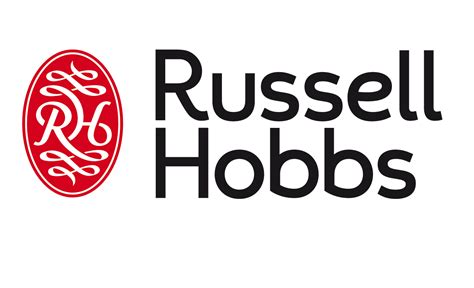 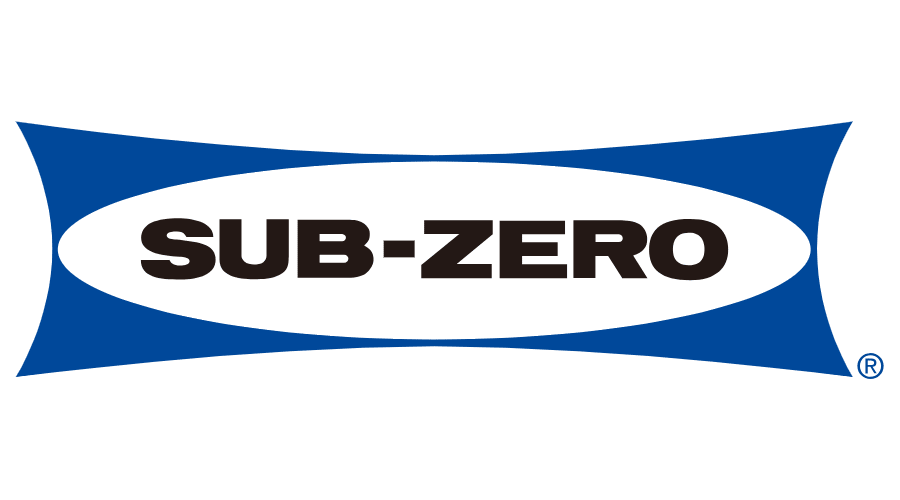 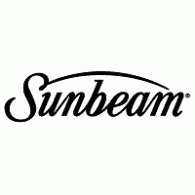 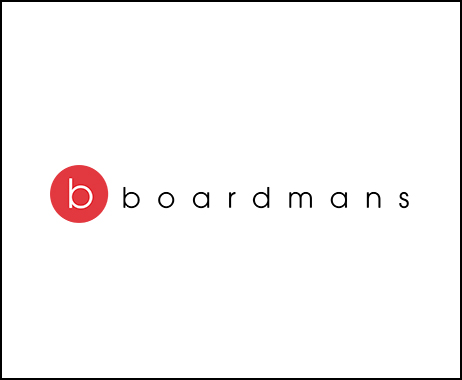 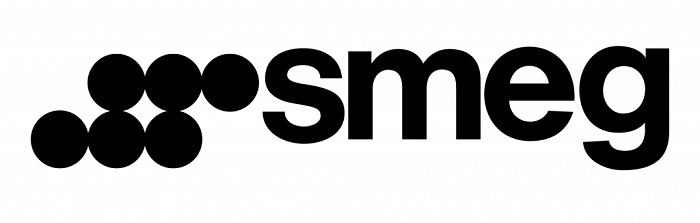 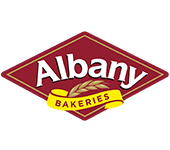 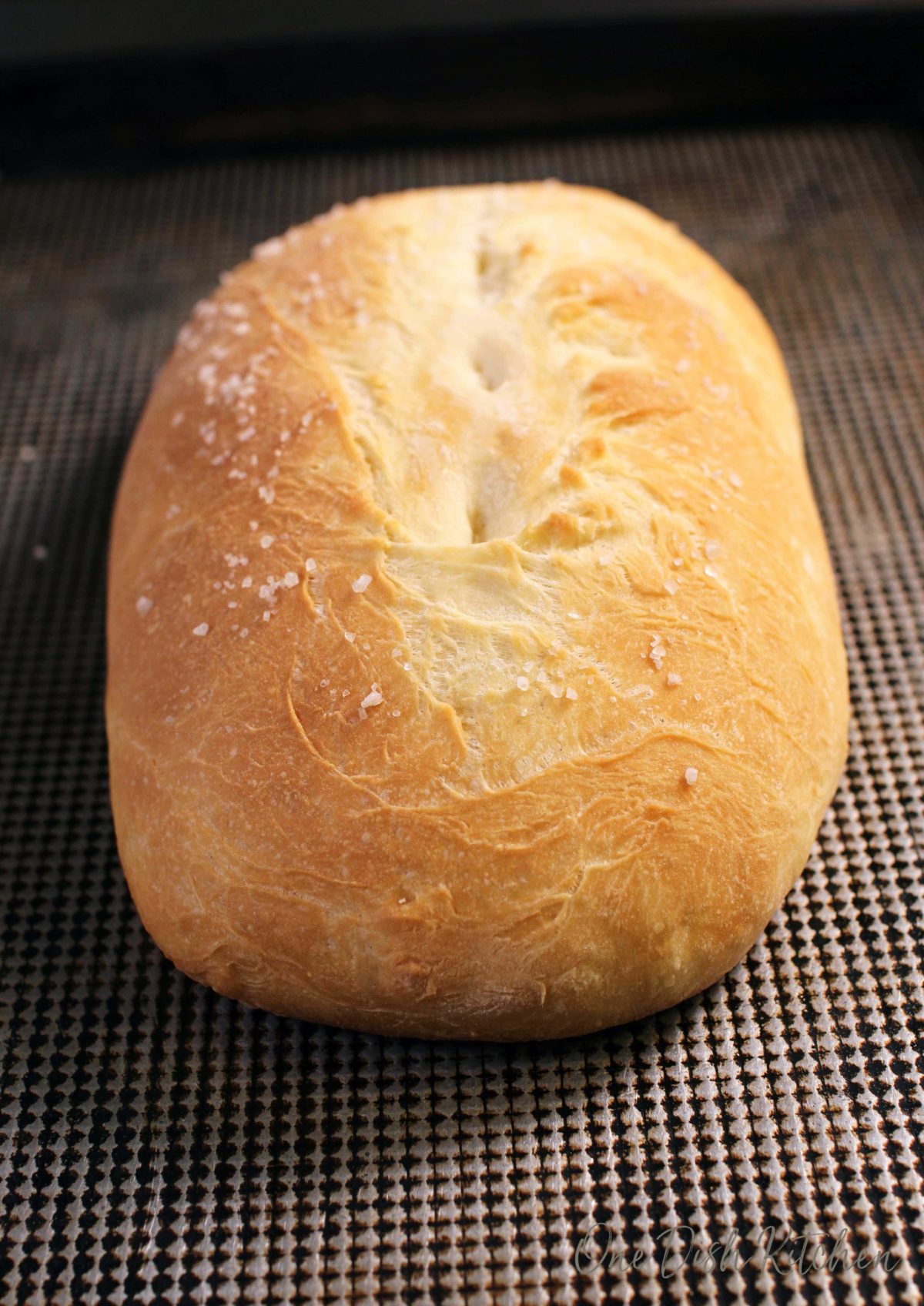 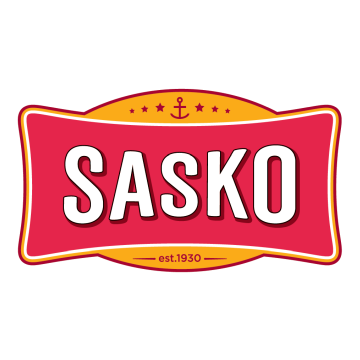 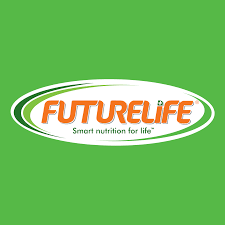 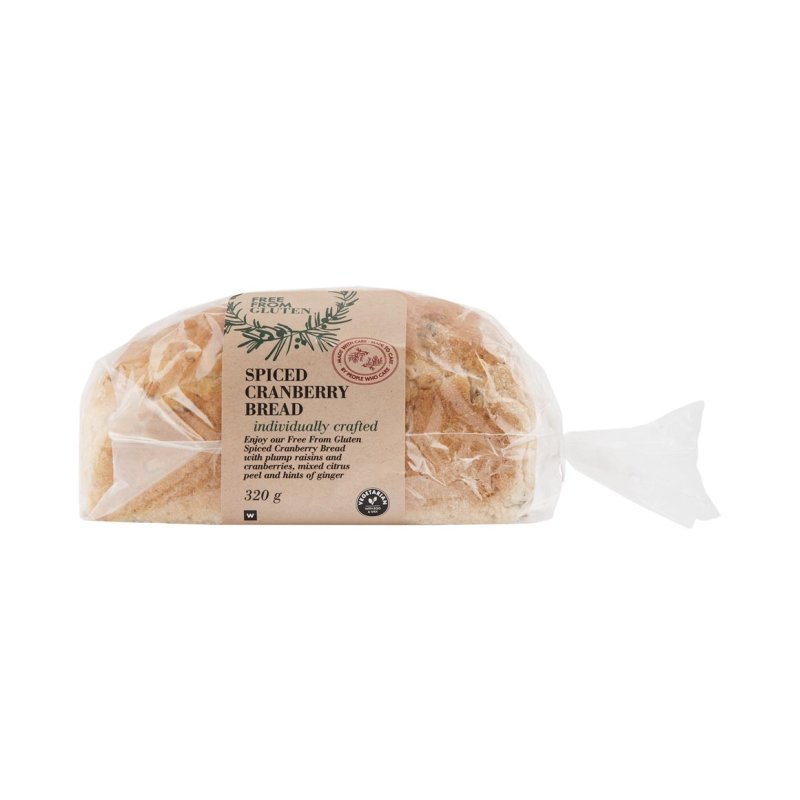 The type of experience we need to create:
For achievers 
High value 
Best quality
For everyone
Trusted 
Everyday enjoyment
For everyone
Lowest price 
Everyday savings
For select few 
Carefully crafted 
Refined taste
Elite 
Masters of craft 
Uber lifestyle
BRAND
Discounts 
Buy 1 get 1 free 
Reusable packaging
Experiences
Stories
Huge discounts 
Bulk buying
Coupons
Experiences
Stories
Complimentary 
    vouchers 
Experiences
Stories
RETAIL
Loyalty programs 
Big financial institutes
Retail chains
Niche environments
Direct mostly
Other premium 
    and luxury brands 
Specific environments
Mass Wholesale 
Highest reach channels 
Biggest retail chains
PARTNERS
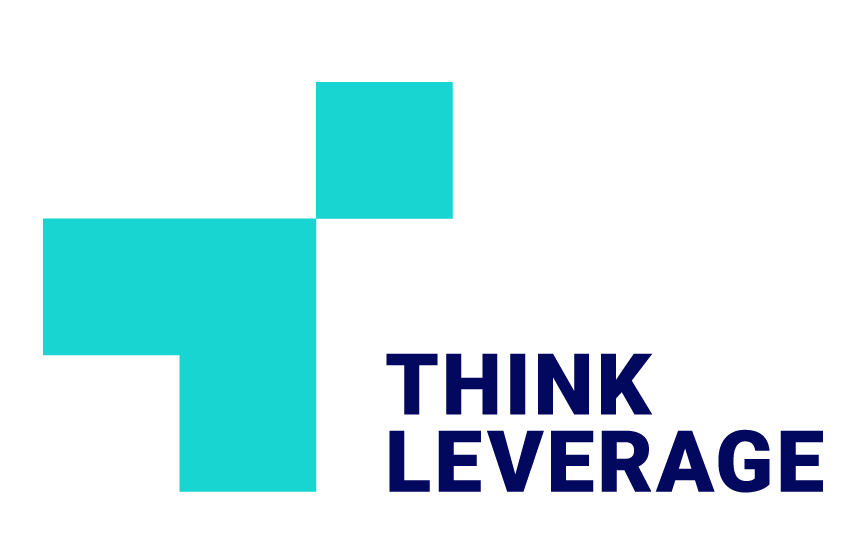 Identify our strongest entry point into our story
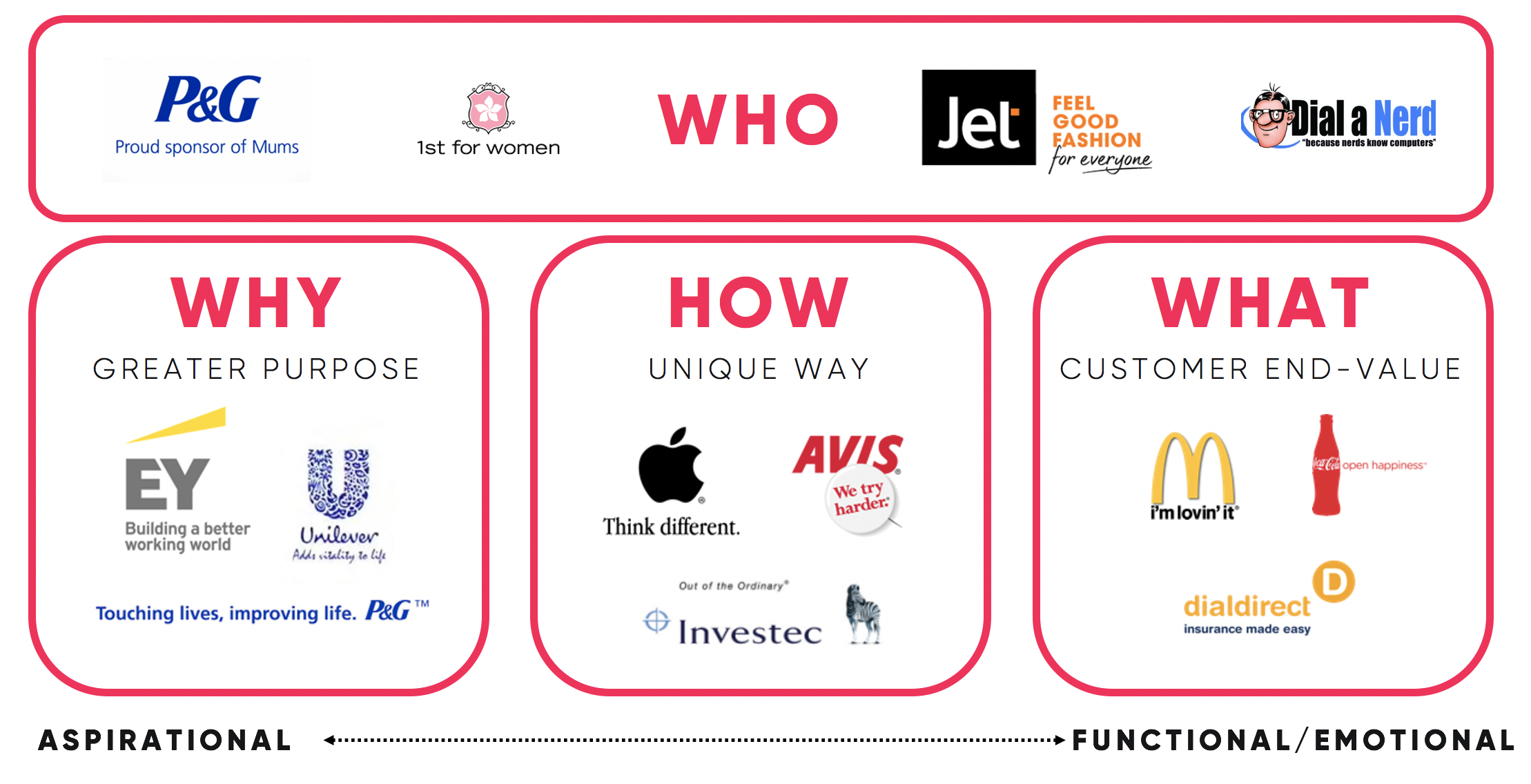 Who organisation
Who consumer
Where and When
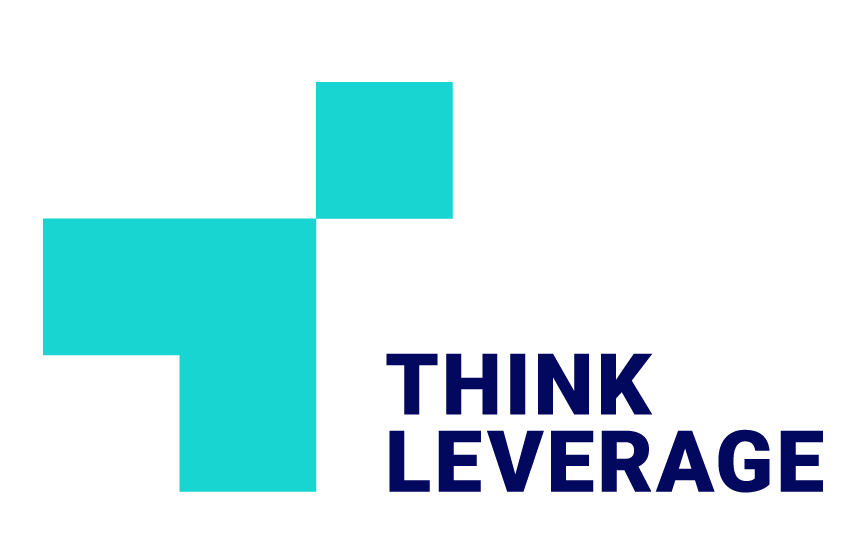